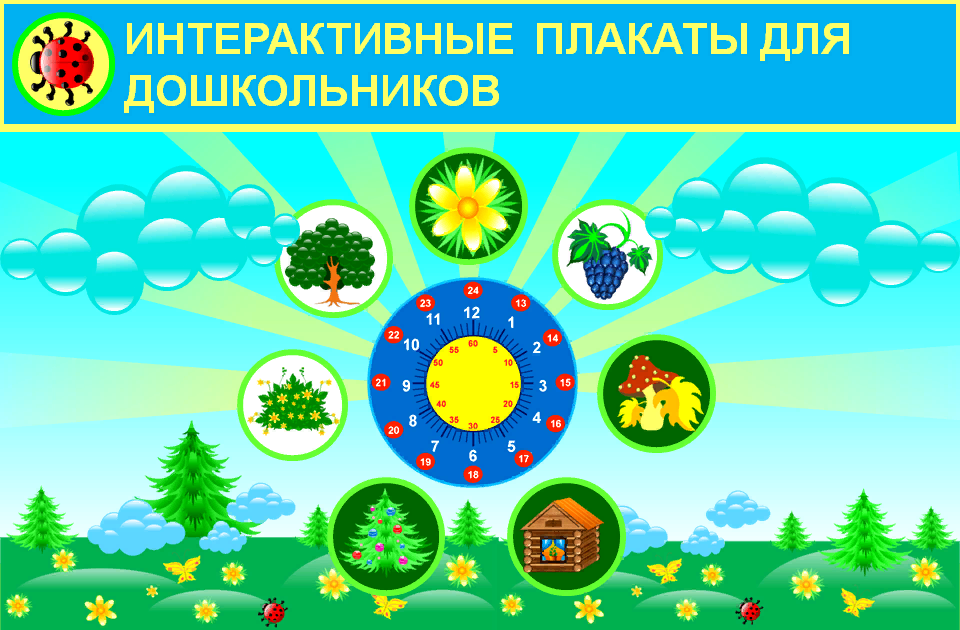 Использование интерактивных плакатов в образовательном процессе с детьми старшего дошкольного возраста
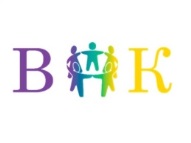 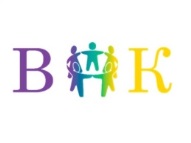 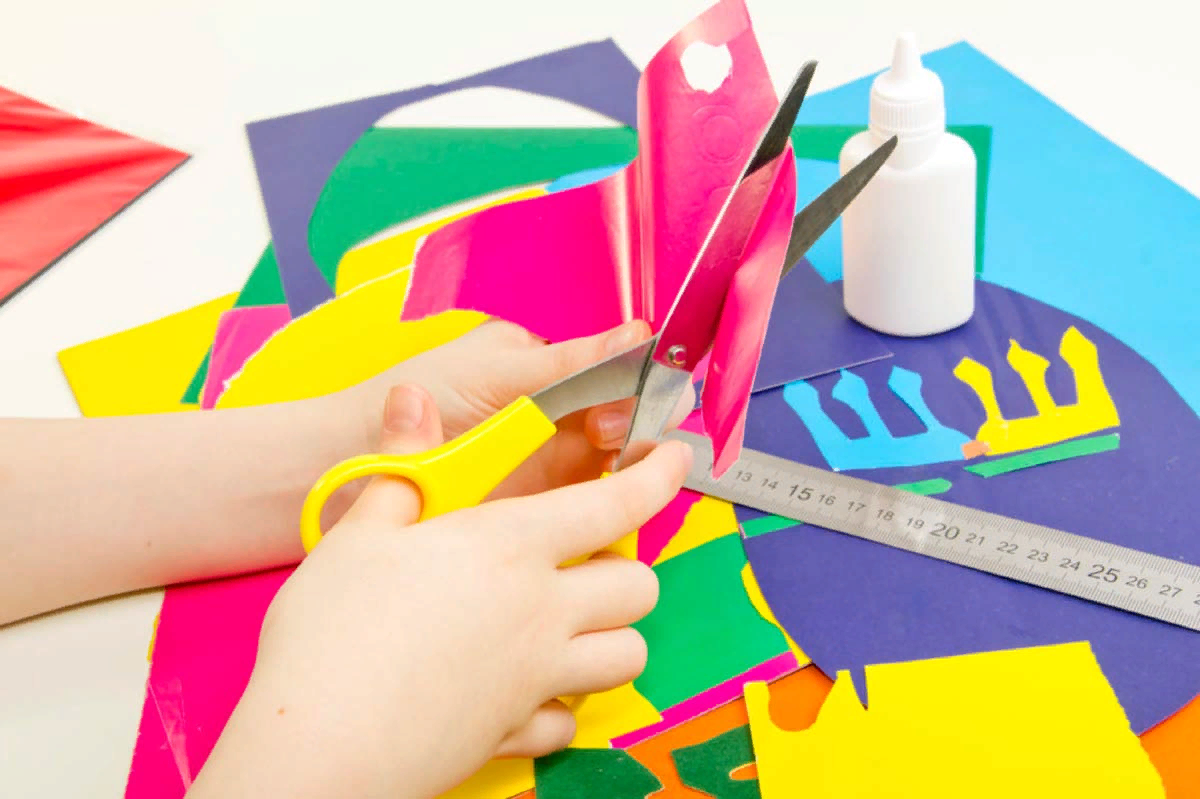 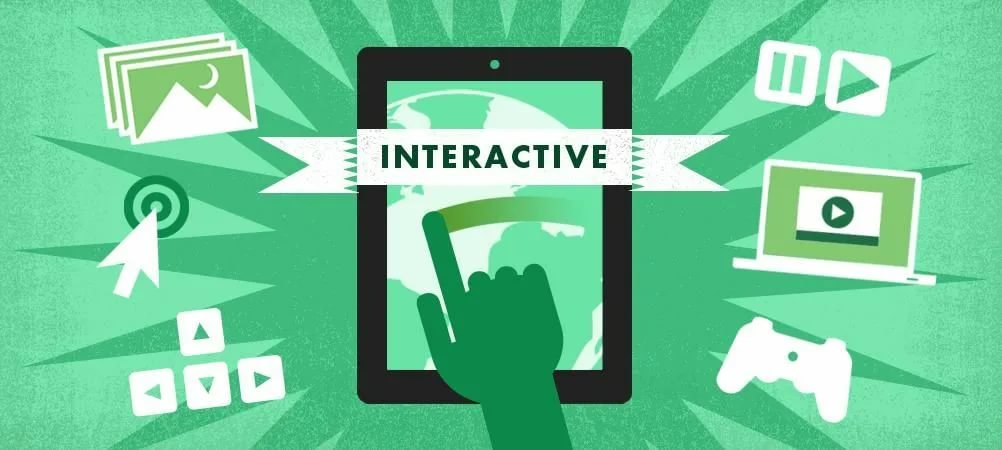 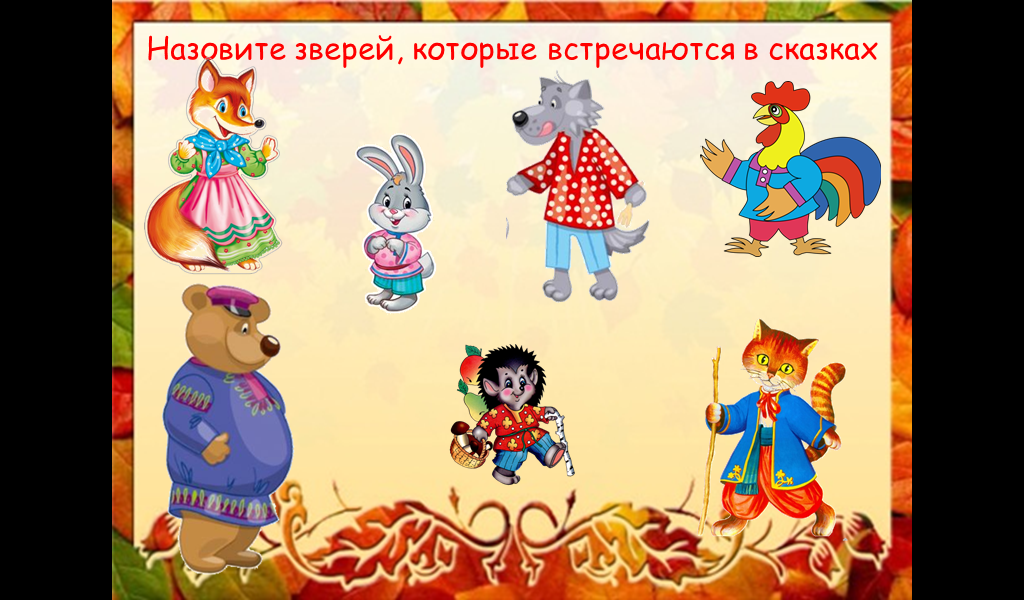 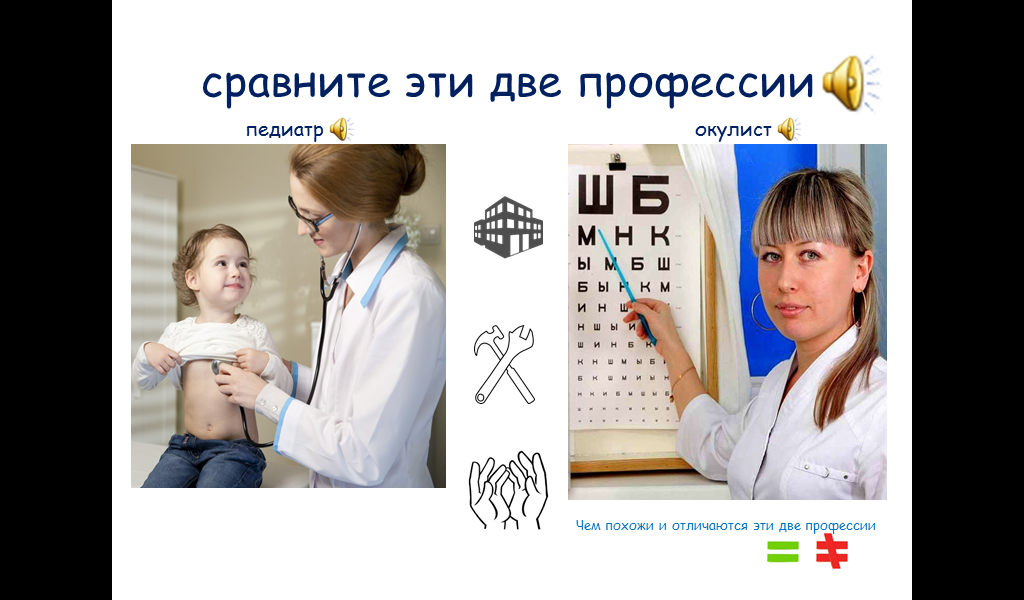 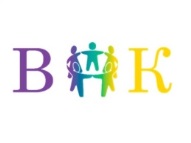 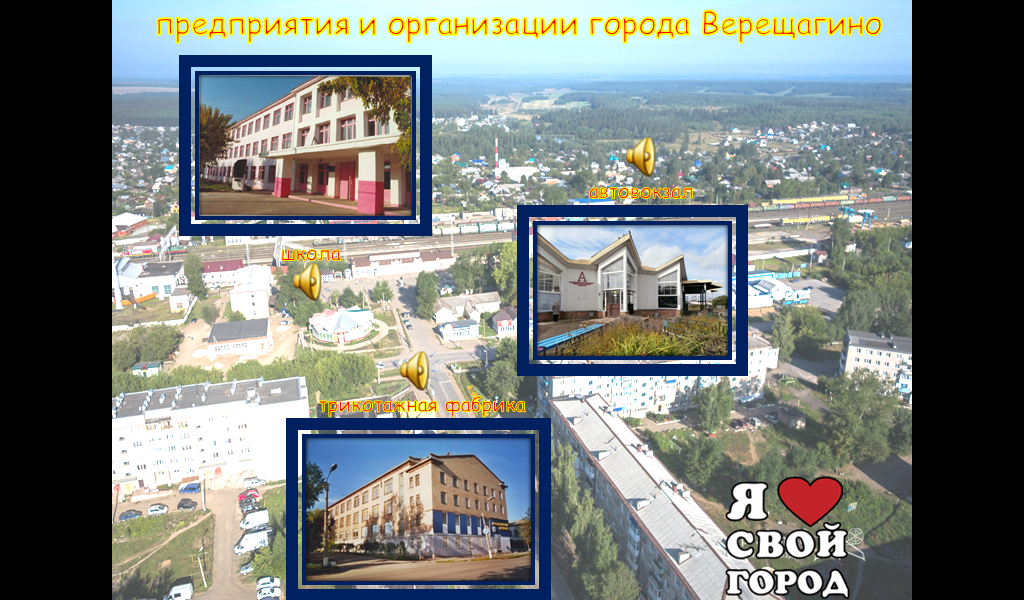 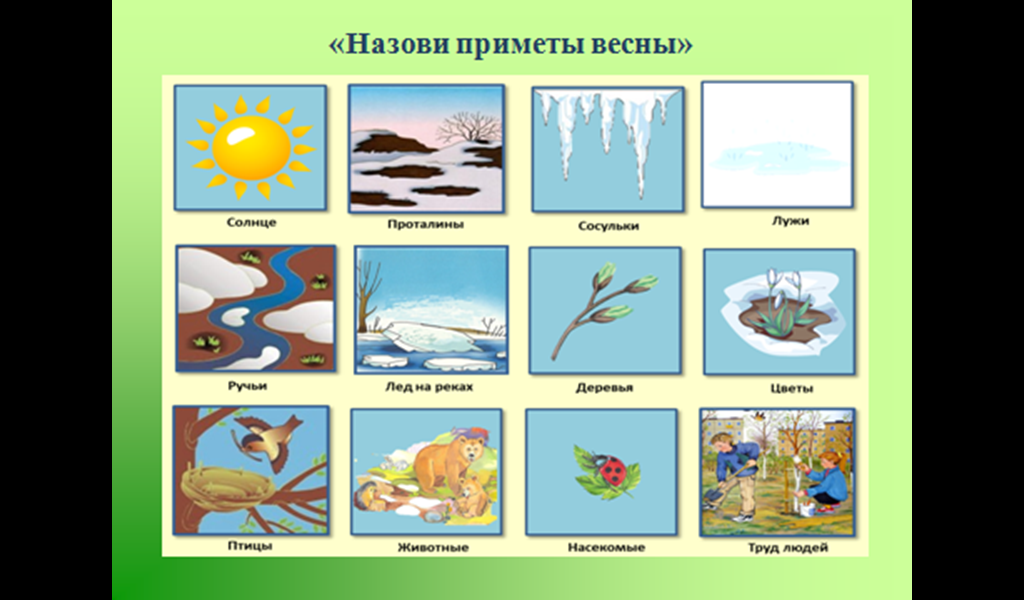 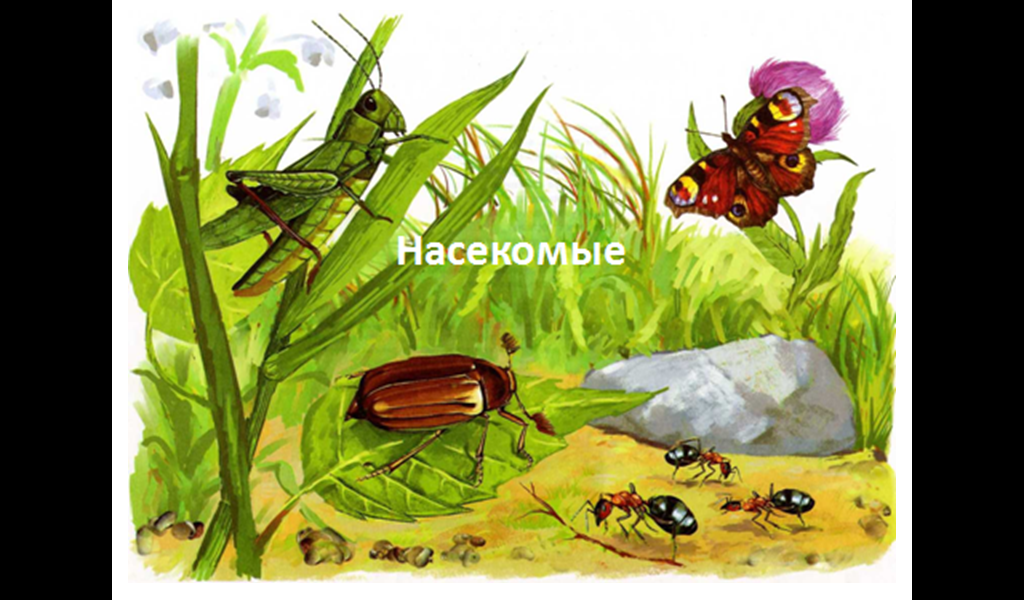 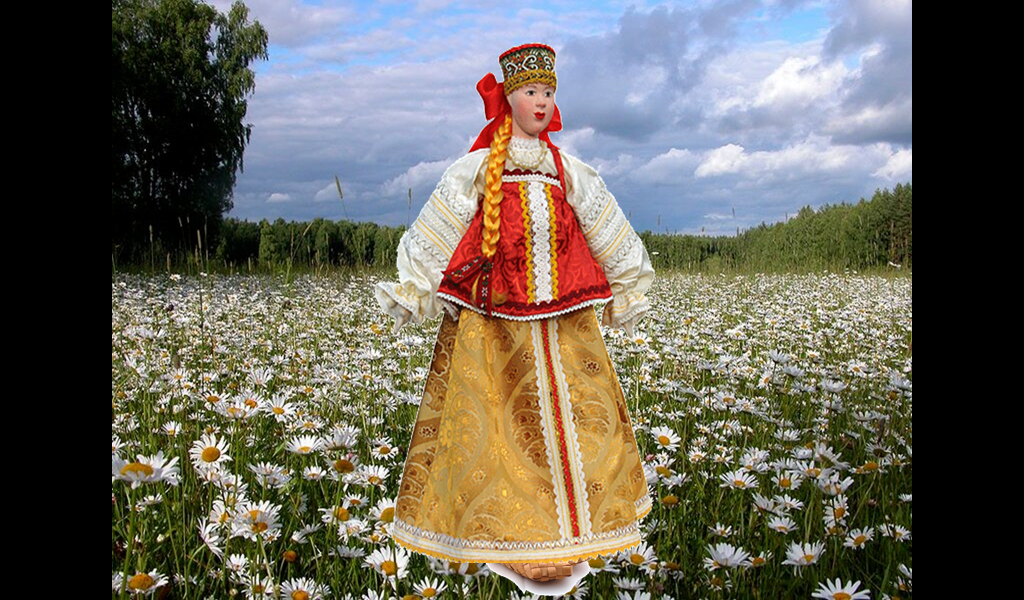 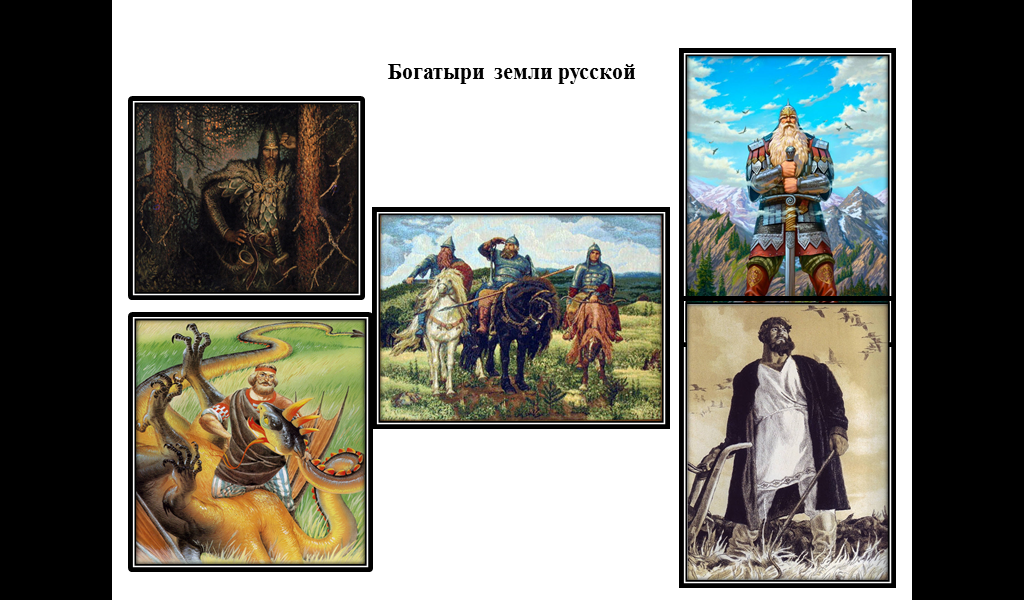 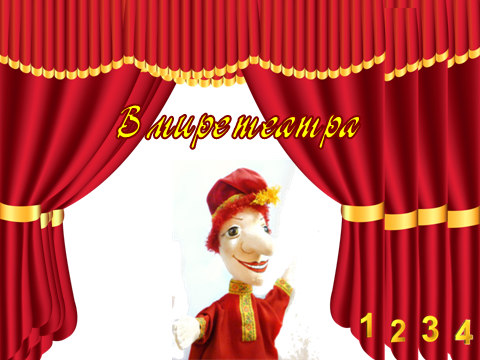 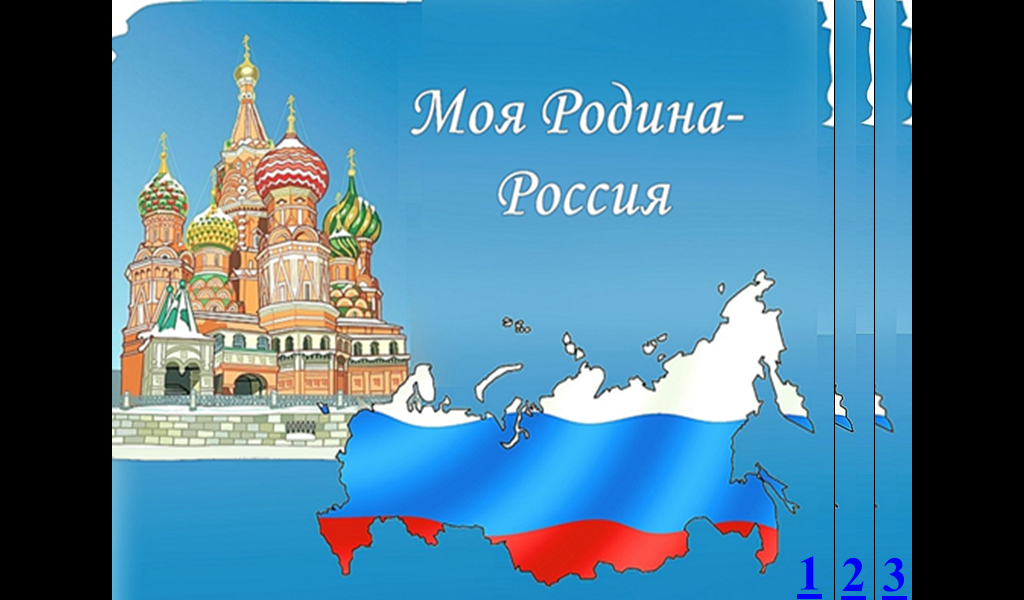 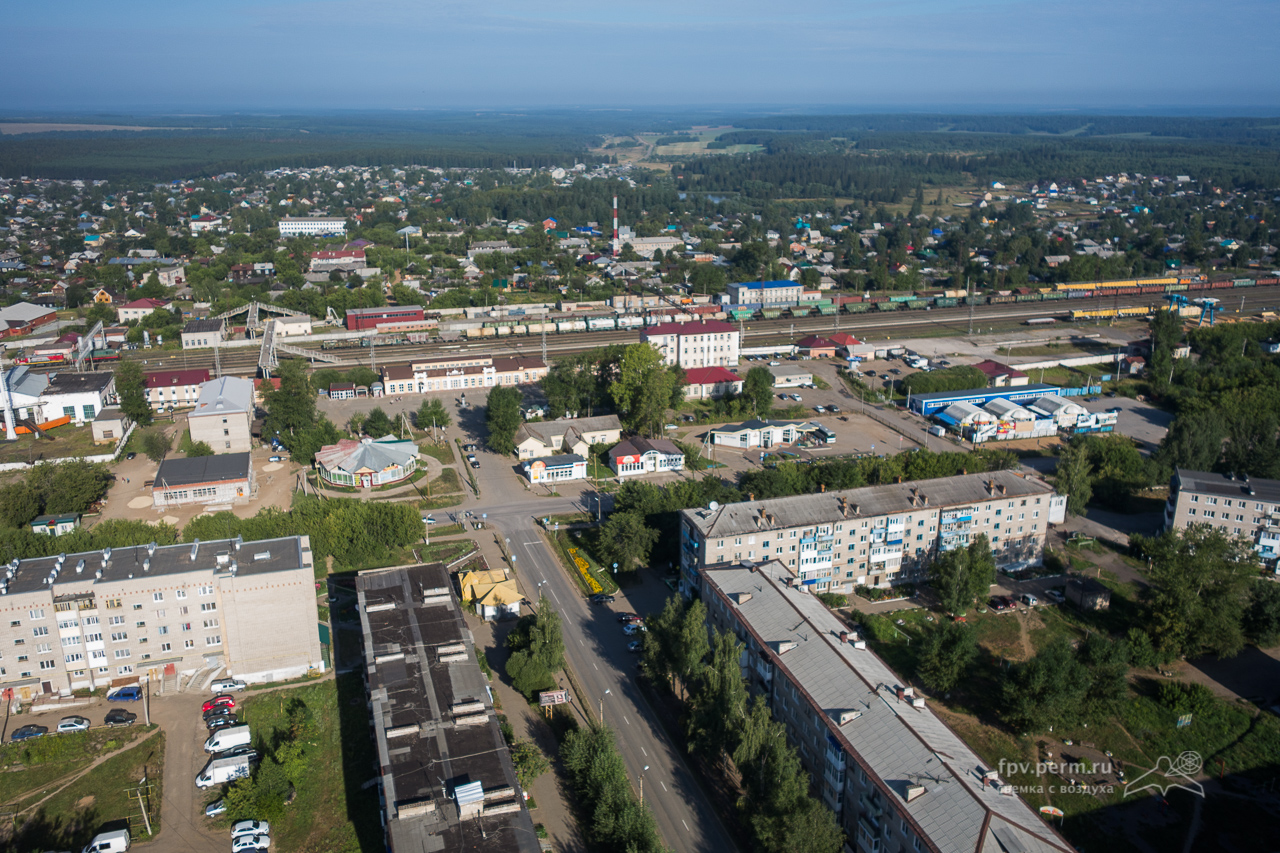 предприятия и организации города Верещагино
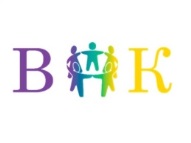 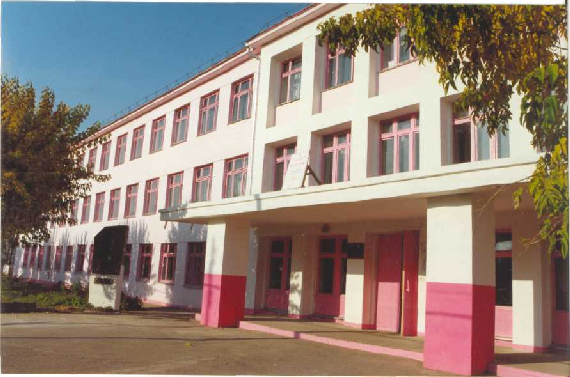 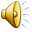 автовокзал
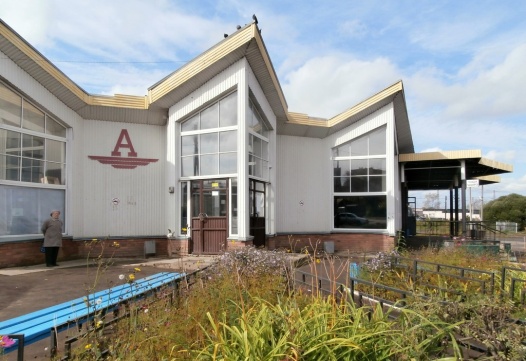 школа
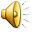 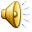 трикотажная фабрика
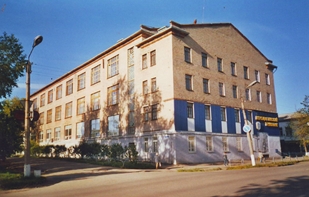 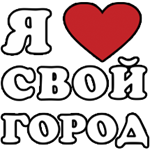 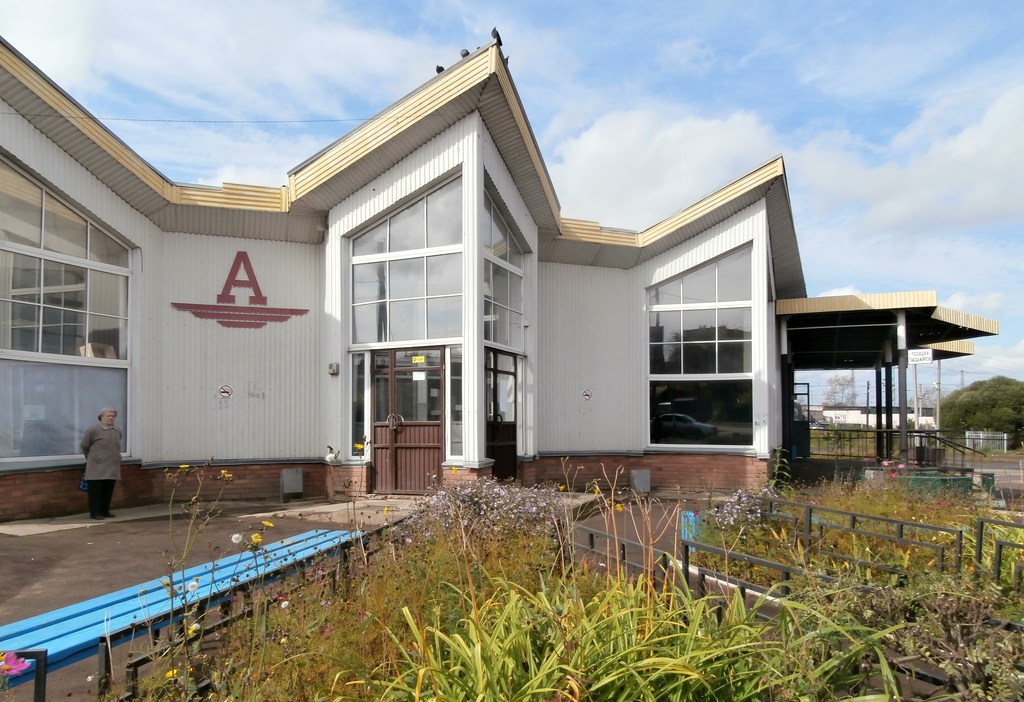 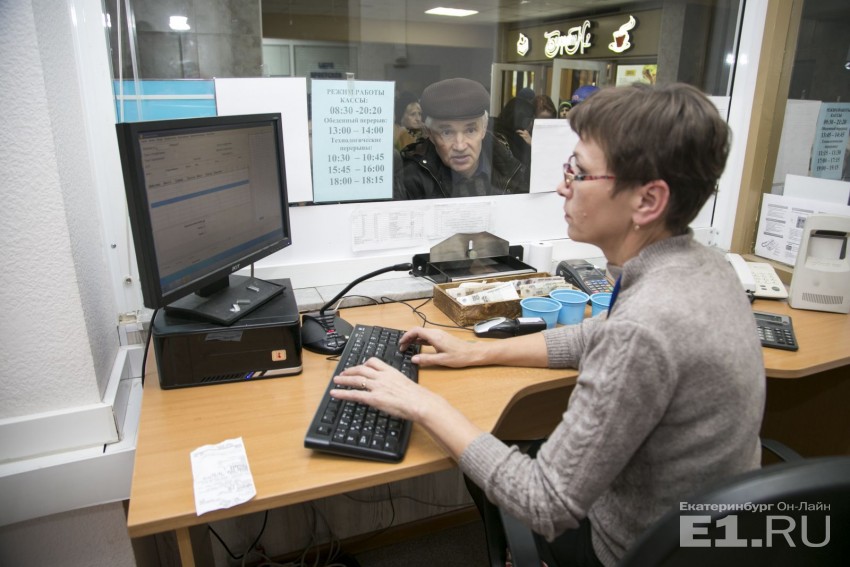 кассир 
- диспетчер
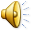 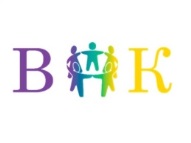 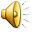 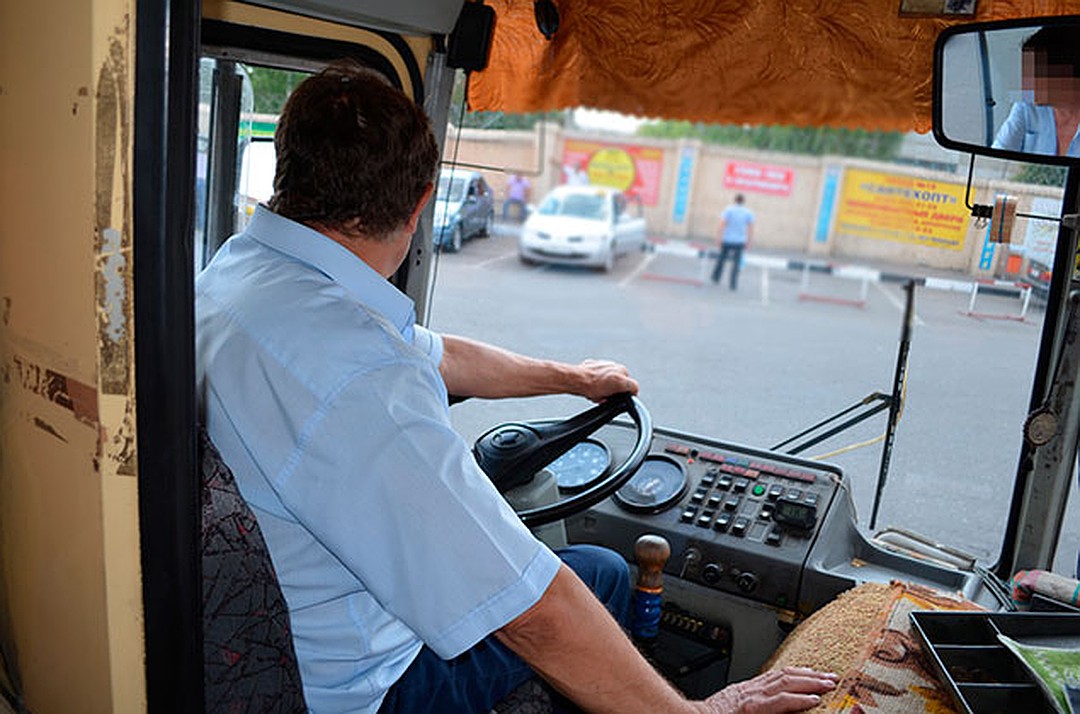 кондуктор -контролер
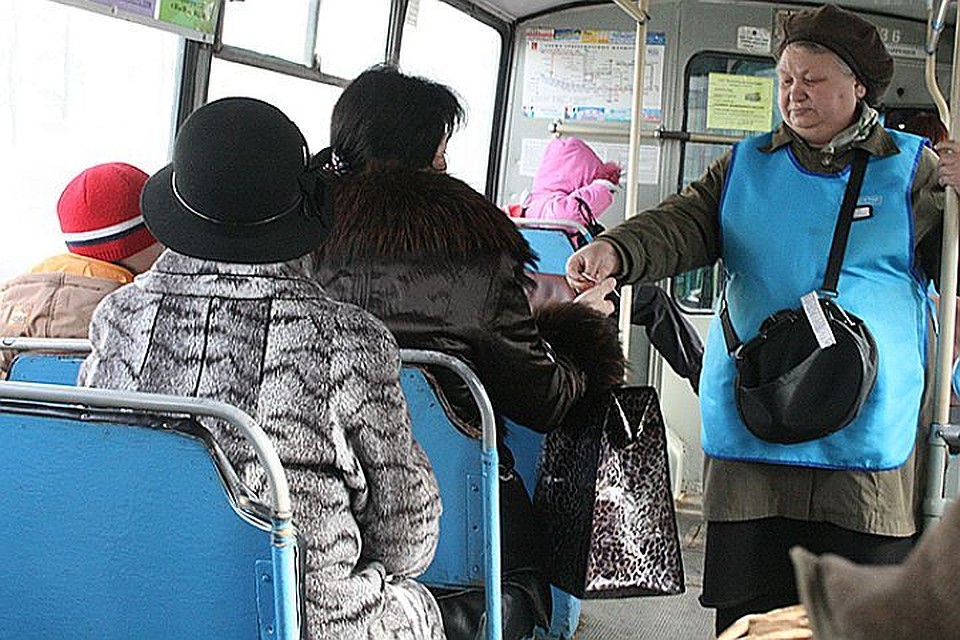 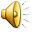 водитель
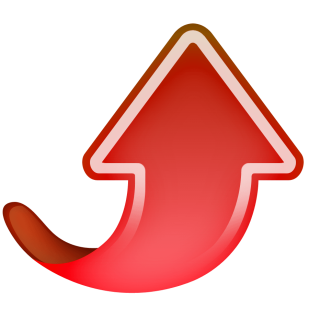 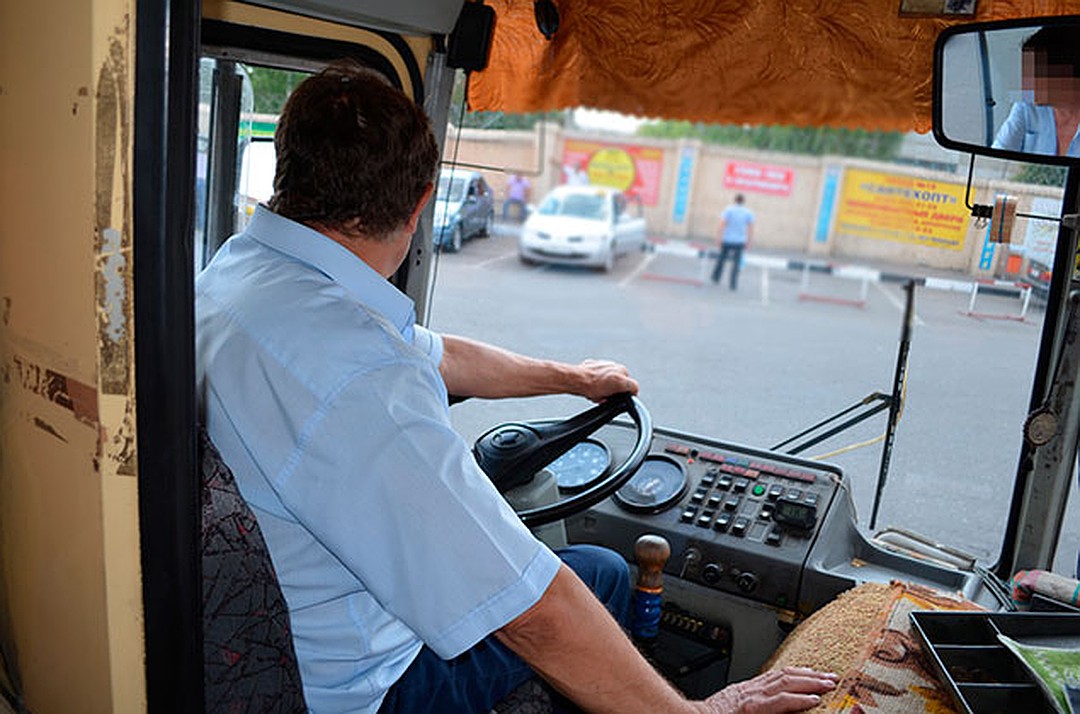 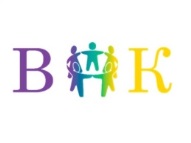 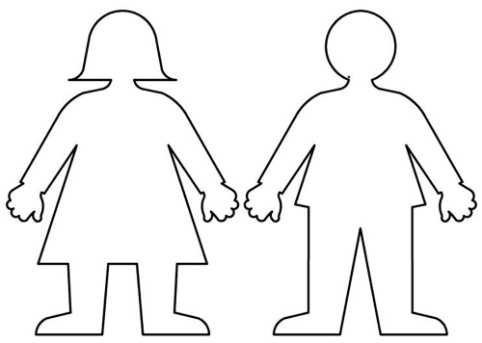 водитель
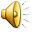 осуществляет перевозку пассажиров и багажа в маршрутных автобусах
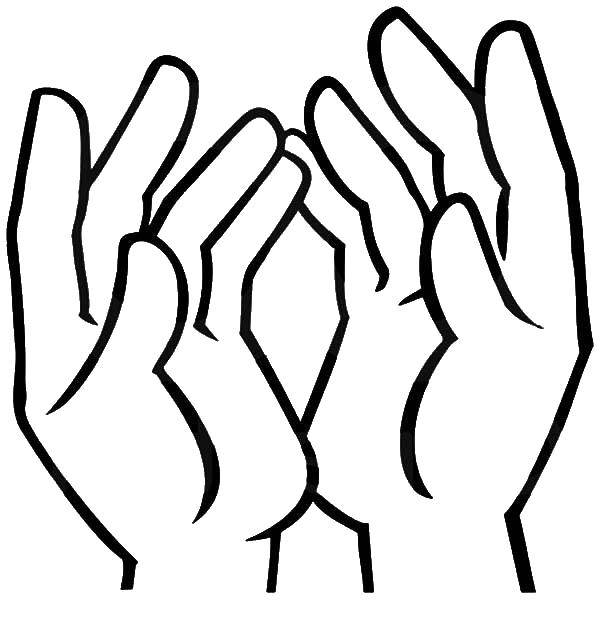 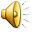 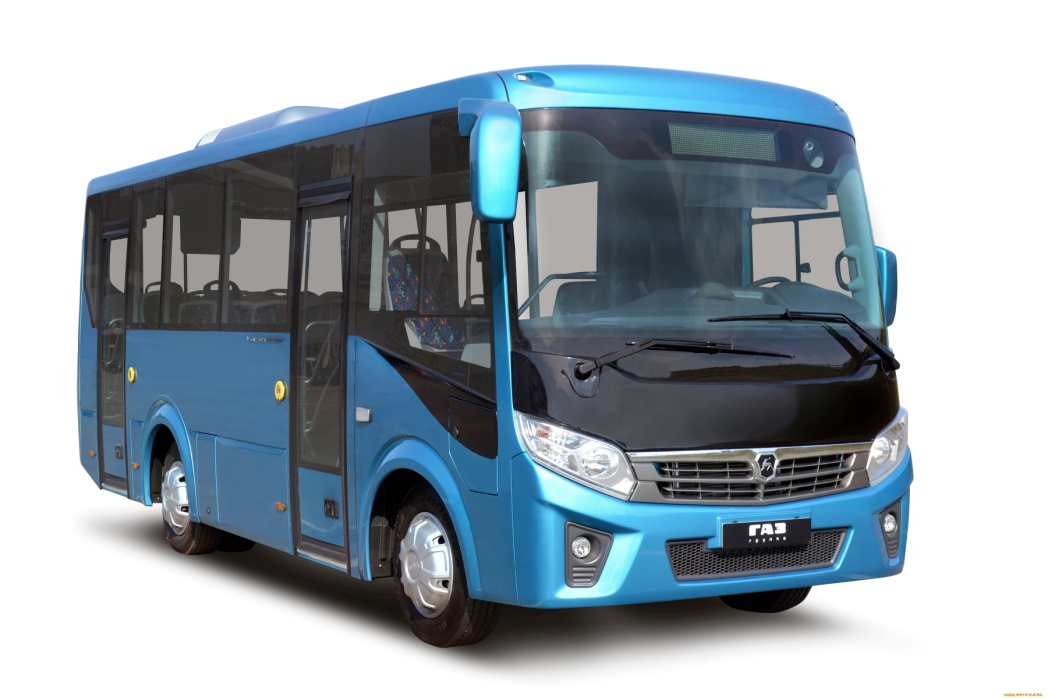 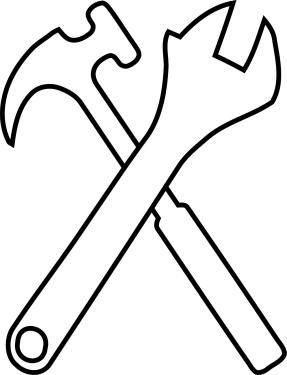 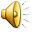 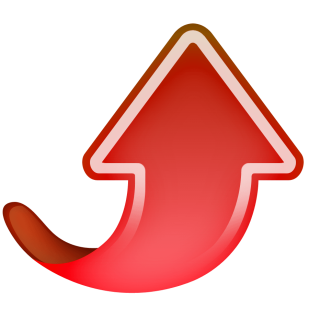 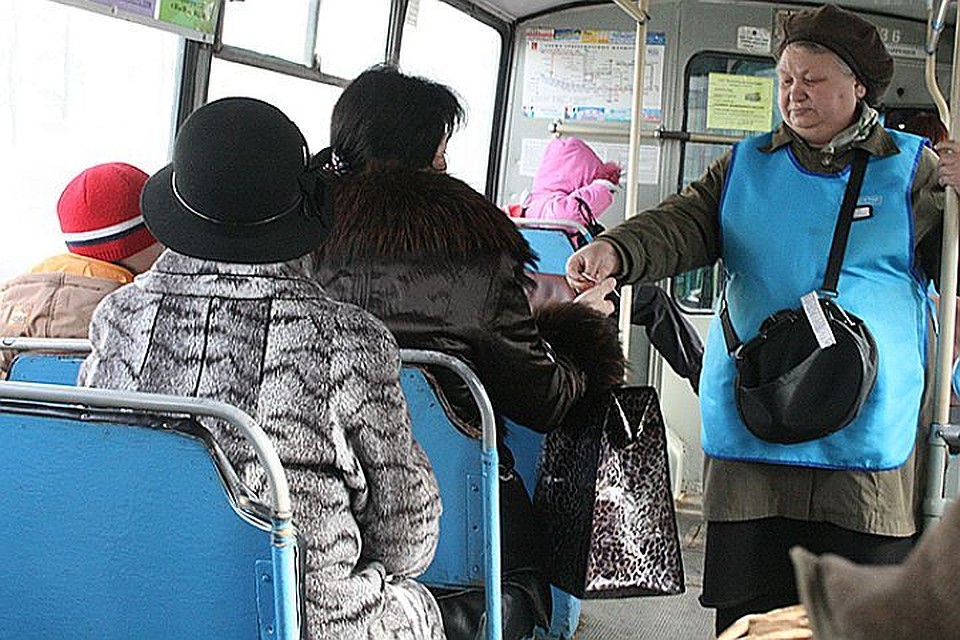 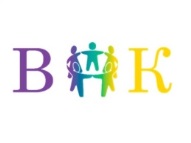 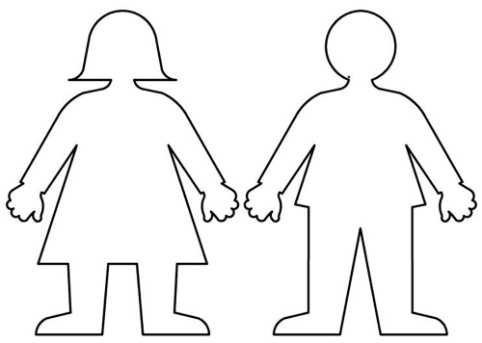 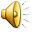 кондуктор -контролер
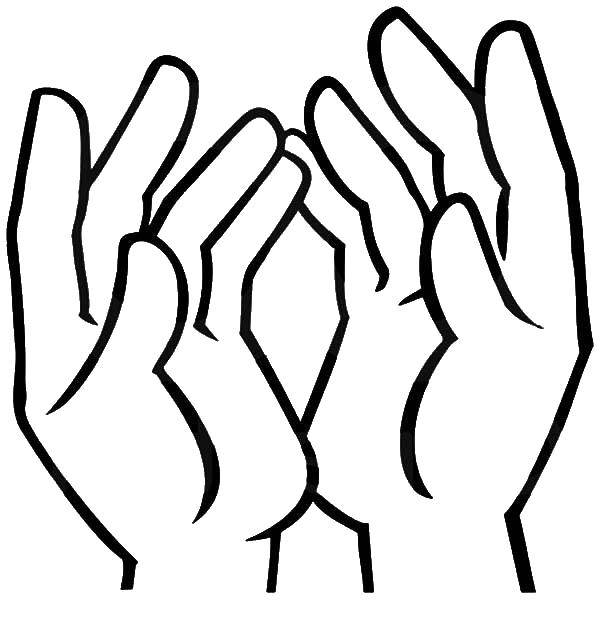 Сбор платы за проезд. 
Проверка наличия билетов, проездных документов
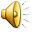 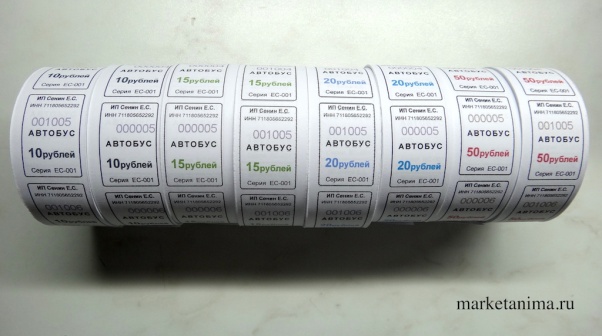 кассовый аппарат
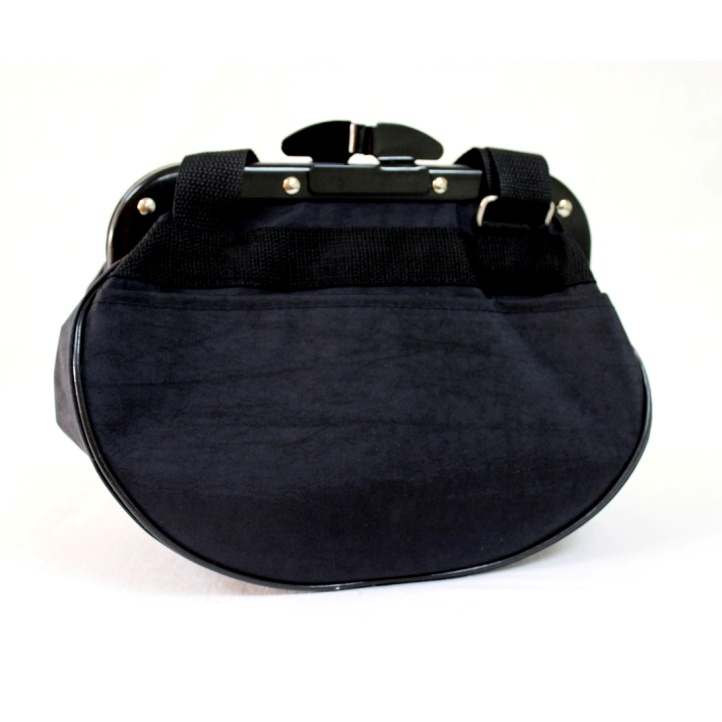 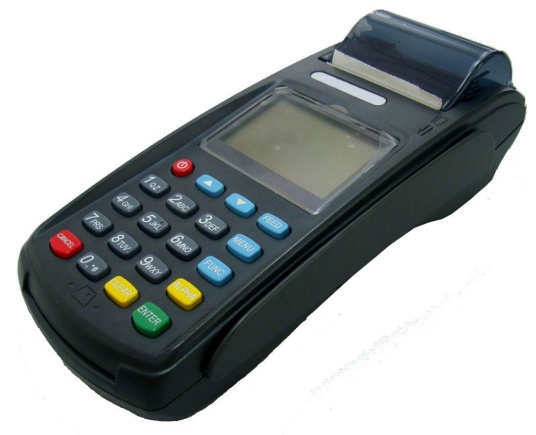 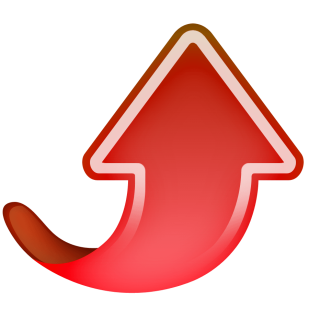 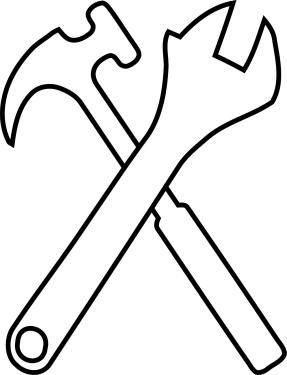 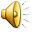 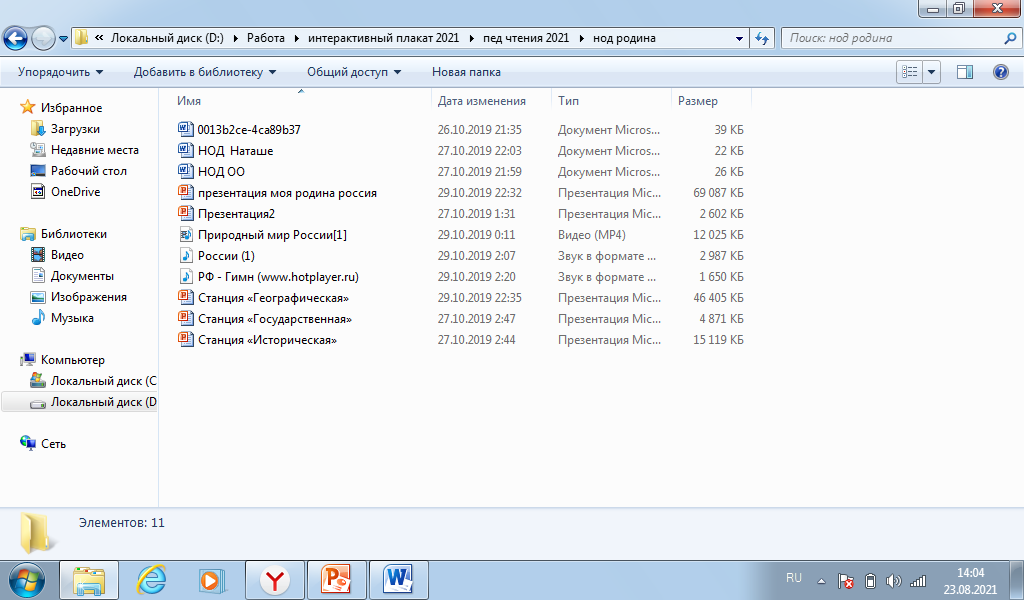 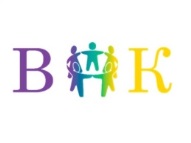 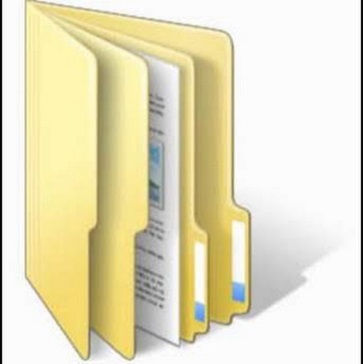 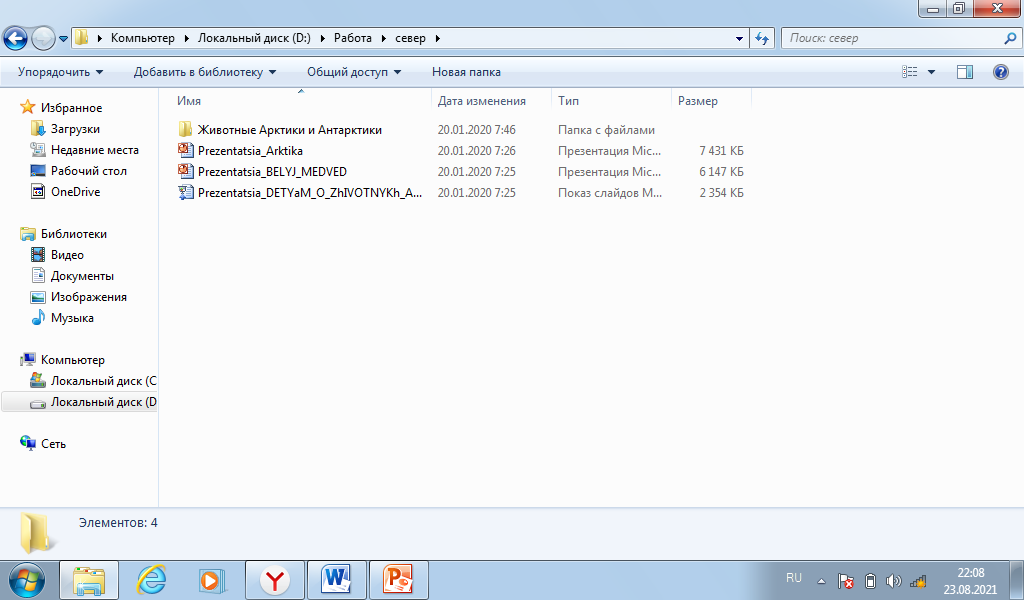 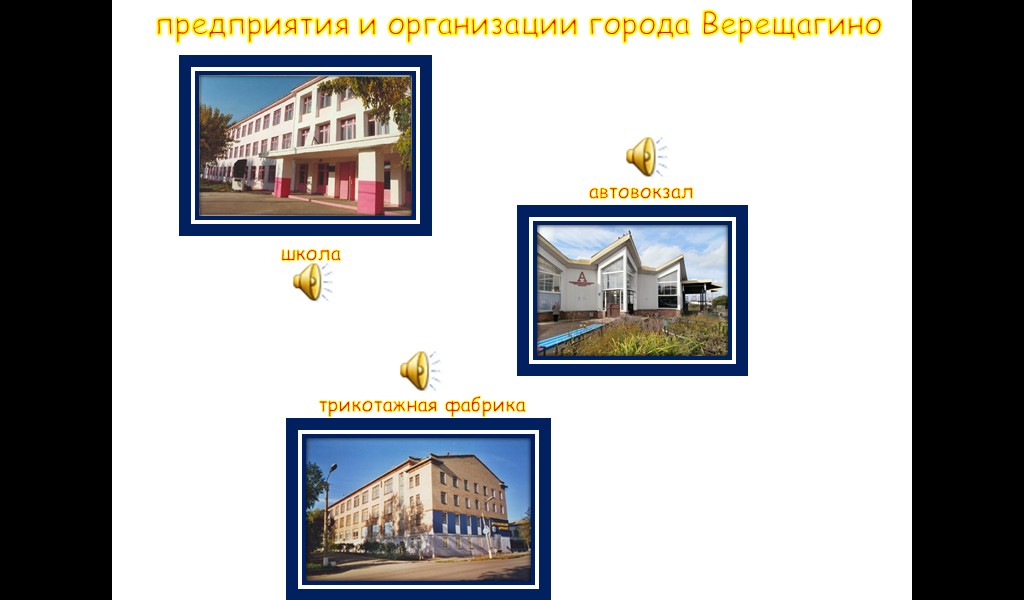 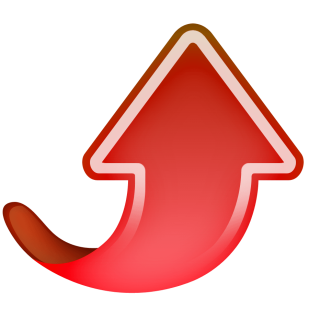 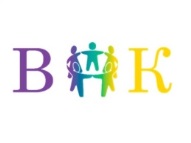 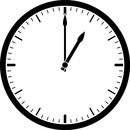 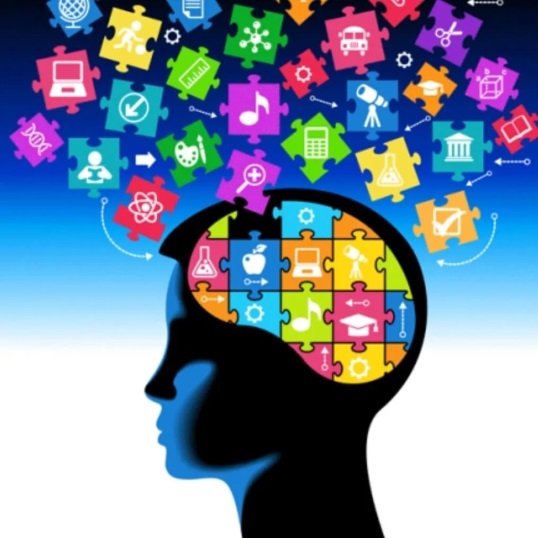 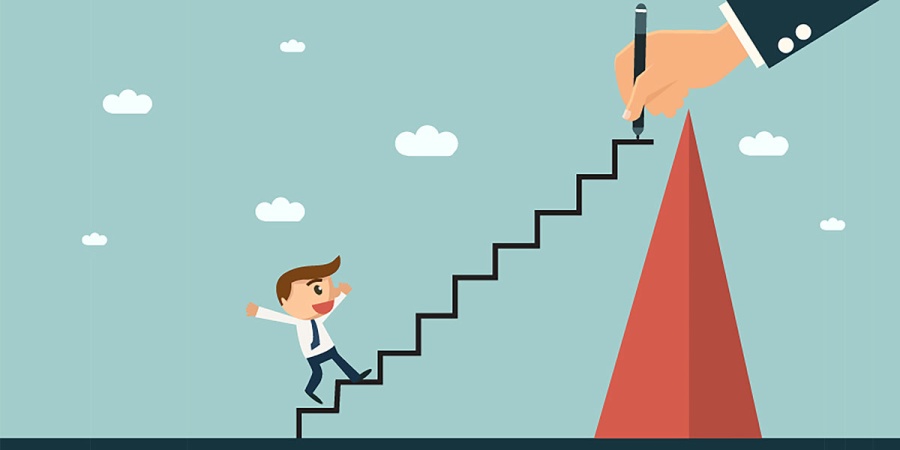 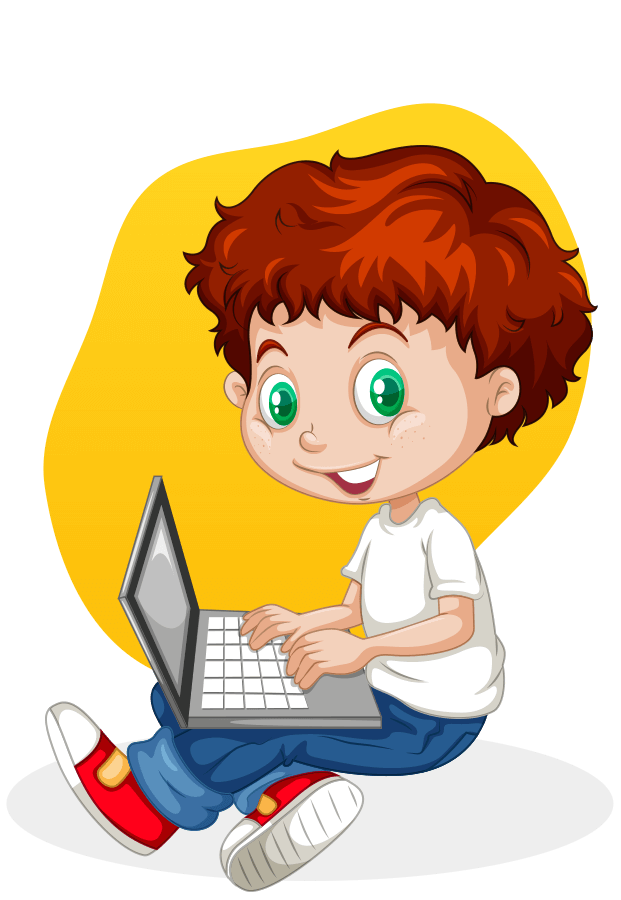 контакты для связи rengo.natakha@yandex.ru8 992 211 65 63
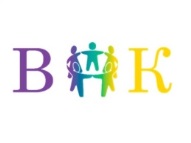 ваше мнение об услышанном напишите в чате
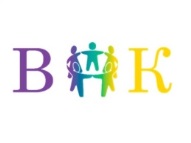 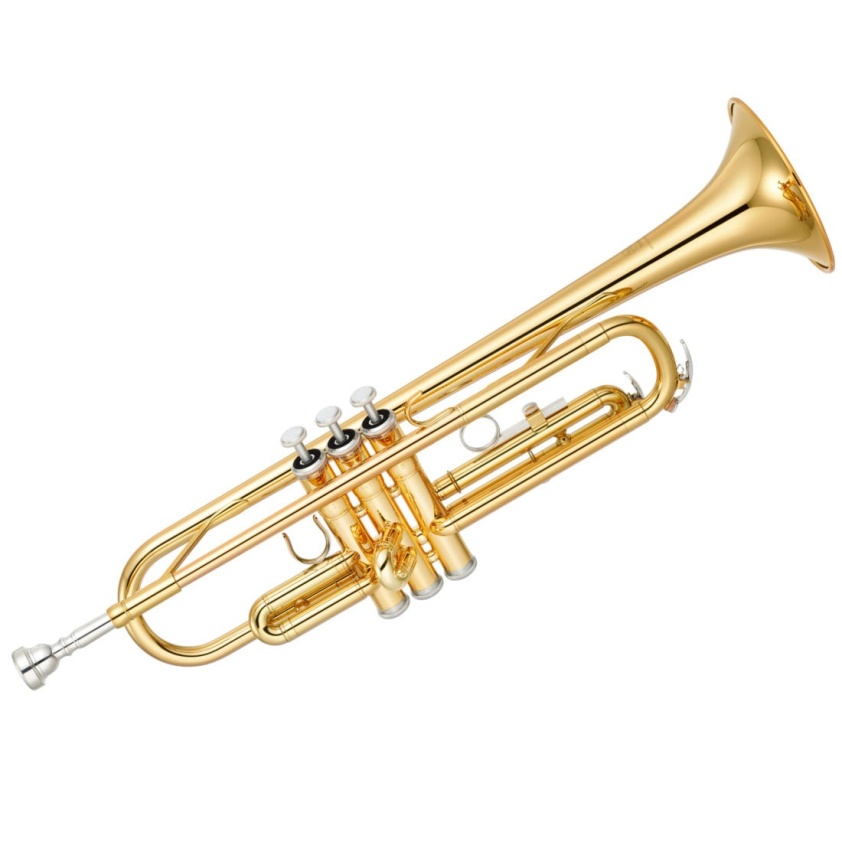 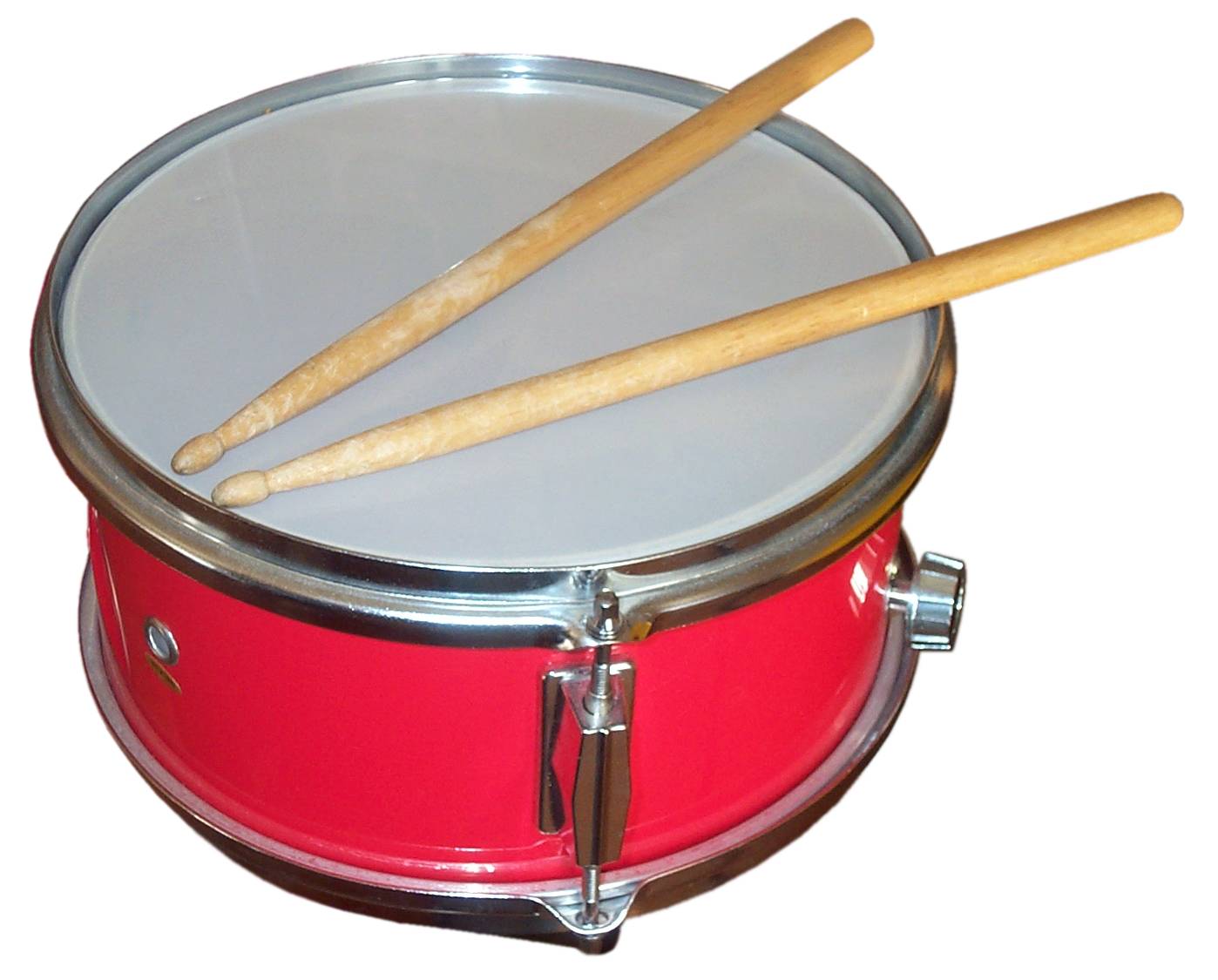